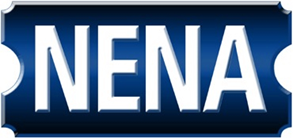 Exploring Potential Changes to the Ticket to Work Program Regulations
Comments From the
National Employment Network Association
(NENA)
March 2017
Mission
The National Employment Network Association (NENA) is a professional organization with a mission to provide training, advocacy, technical assistance and networking opportunities to Employment Networks and their partners under the Social Security Administration’s Ticket to Work program with a focus on increasing program participation and employment outcomes.
EN Payments
Change restriction on Phase 1 payments to ENs when there has been a successful VR closure 
Eliminate or significantly reduce Phase 1 payments restrictions due to look back earnings
Change process for ENs to receive payments for beneficiaries on SSI
Change process for ENs to receive payments for beneficiaries who have a PASS Plan
Addressing Barriers
Marketing: Provide access to beneficiary contact information to all ENs 
Working Parents: Address issue of parents & children losing disability check when parents returns to work
Portal & VR Closure: Streamline Ticket assignability process for beneficiaries when VR case has been closed
Field Staff Training: Continue training on specifics of  Ticket to Work program
Collaboration Between Agencies
NENA believes that a strong relationship with Vocational Rehabilitation is important to improving services & increasing successful employment outcomes.We support:  
Increase in Partnership Plus agreements across the country
Development of effective payment models when services are shared
Support VR’s request to be able to re-select Ticket designations
Blanket Purchase Agreement
NENA recommends that the provision of Ongoing Support Services be as flexible as possible:  

Beneficiary support needs vary & is very individualized
Important factor for many is knowing service provider is available whenever needed
Increasing Beneficiary Participation
NENA recommends the following strategies to increase beneficiary engagement: 
Streamlining & simplifying “Good News” letter that is sent to beneficiaries to market Ticket program
Expand Marketing Proof of Concept (POC) as soon as possible to all ENs
Supporting Transition Services
NENA believes many ENs will be eager to work with Transition Services & is available to work on how to: 
Identify specific methods/strategies to connect ENs with Transition Programs & staff
Determine suggested services (beyond existing) ENs could provide to increase successful placement outcome 
Develop a process to pay ENs for additional services provided to target group
Contact Information
Judy Sanderson, Director
Granite State Independent Living
163 Manchester Street
Concord, NH
603 410-6596
jsanderson@gsil.org

NENA
admin@nenaticket.org
www.nenaticket.org